Constitutional Law
Part 4:  The Federal Judicial Power
Lecture 7: Justiciability – Political Questions
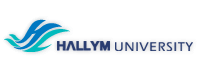 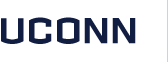 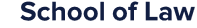 Political Question Doctrine
The political question doctrine says that some constitutional provisions are inappropriate for judicial review and must be left to the political branches of government to interpret and enforce. 
Although there is an allegation that the Constitution has been violated, cases brought under these provisions are dismissed as non-justiciable political questions

Political questions can be groups into two “types”: 
Those issues that are committed by the Constitution to another branch of government.
Those issues that are inherently incapable of resolution or enforcement by the judicial process.
Baker v. Carr (1962)
Background 
Baker filed suit against the Secretary of the State of Tennessee alleging that because the legislature had not redrawn its legislative districts since 1901, in violation of the Tennessee State Constitution which required redistricting according to the federal census every 10 years. 
Baker, who lived in an urban part of the state, asserted that the changing demographics of the state had shifted a greater proportion of the population to the cities, thereby diluting his vote in violation of the Equal Protection Clause of the Fourteenth Amendment.
Baker v. Carr
Issue: Do federal courts have jurisdiction to hear a constitutional challenge to a legislative apportionment or is the issue of redistricting a political question? 
The Court noted that “nonjusticiability of a political question is primarily a function of the separation of powers” (CB 92)
But “much confusion results” from the “political question label”
Baker v. Carr
Issue: Do federal courts have jurisdiction to hear a constitutional challenge to a legislative apportionment or is the issue of redistricting a political question? 
The Court first examines whether the Courts are themselves the correct Branch to answer this question (concluding they are)
“Deciding whether a matter has . . . Been committed by the Constitution to another branch of government . . . is itself a[n] exercise in constitutional interpretation, and is a responsibility of this Court as ultimate interpreter of the Constitution.”  (CB 92)
Baker v. Carr
Issue (cont.):  Having determined that the Courts are the appropriate arbiters of political questions, it then proceeded to lay out a framework of considerations for what constitutes “political questions” committed to other Branches (CB 92):
Textually demonstrable Constitutional commitment to coordinate branches
“a political question [includes matters with a] . . . textually demonstrable constitutional commitment of the issue to a coordinate political department”
(e.g., foreign affairs and military/national security powers)
Lack of judicial standards
“a political question [arises when there is] . . . a lack of judicially discoverable and manageable standards for resolving it”
Decisional prerequisite of a non-judicial policy determination
“a political question [precludes judicial decision when] . . . the impossibility of deciding [the case exists] without an initial policy determination of a kind clearly for nonjudicial discretion”
Baker v. Carr
Issue (cont.):  Having determined that the Courts are the appropriate arbiters of political questions, it then proceeded to lay out a framework of considerations for what constitutes “political questions” committed to other Branches (CB 92):
Impossibility of independent judicial resolution
“a political question [precludes judicial resolution when] . . . A court’s undertaking independent resolution [is impossible] without expressing lack of the respect due coordinate branches of government”
Exceptional need for strict adherence to previous political decision
“a political question [precludes judicial intervention when there is] . . . an unusual need for unquestioning adherence to a political decision already made [by another coordinate Branch]”
Potential for different Branches to undermine government by concurrently giving different answers to the same question
“a political question [exists from] . . . the potentiality of embarrassment from multifarious pronouncements by various departments on one question”
Baker v. Carr
Holding: A challenge to the reapportionment is not a political question because it relates to the state’s carrying out of rules in the Constitution.
The Court first examines the Guaranty Clause:
An apportionment challenge that is based on the Guaranty Clause is nonjusticiable because they address issues solely directed to the political branches of the government by the Constitution
The Court distinguishes typical Guaranty Clause cases which implicate “the relationship between the judiciary and the coordinate branches of the Federal Government . . . which gives rise to the ‘political question[s]’” (CB 92)
When a question is entangled with any of the other two branches of the government, it is seen as a political question and the Court will not answer it without more clarification from the other branches.
However, in this case, Baker is claiming that he is being denied equal protection of the laws by being underrepresented in the state legislature
Baker v. Carr
Holding: A challenge to the reapportionment is not a political question because it relates to the state’s carrying out of rules in the Constitution.
This challenge to state legislative action is a Fourteenth Amendment claim, distinguishable from a Guaranty Clause challenge
“But because any reliance on the Guaranty Clause could not have succeeded it does not follow that appellants may not be heard on the equal protection claim” (CB 93)
“[While it is true that] it must be clear that the Fourteenth Amendment claim is not so enmeshed with those political question[s] . . . which render Guaranty Clause claims nonjusticiable . . . we have found that not to be the case here.”  (CB 93)
Baker v. Carr
Holding: A challenge to the reapportionment is not a political question because it relates to the state’s carrying out of rules in the Constitution.
This challenge to state legislative action is a Fourteenth Amendment claim, distinguishable from a Guaranty Clause challenge
“Since [it] has been established [that] the equal protection claim . . . In this case does not require decision of any political question . . . we conclude that the [claims] . . . are entitled to a trial and a decision.  The right asserted is within the reach of judicial protection under the Fourteenth Amendment.” (CB 93)
Rucho v. Common Cause (2019)
Background:
Plaintiffs challenged (federal) congressional districting maps in North Carolina and Maryland as “unconstitutional partisan gerrymanders”
North Carolina plaintiffs claimed NC map discriminated against Democratic Party voters
Maryland plaintiffs claimed MD map discriminated against Republican Party voters
District Courts ruled in favor of the plaintiffs in both cases
Rucho v. Common Cause (2019)
Issue:  is the constitutionality of Congressional maps drawn to favor one major political party a justiciable legal question suited to resolution in the federal courts?
“These cases require us to consider once again whether claims of excessive partisanship in districting are ‘justiciable’ – that is, properly suited for resolution by the federal courts.”  (CB 95)
“The question is whether the courts below appropriately exercised judicial power when they found [those maps] unconstitutional” (CB 95)
Rucho v. Common Cause (2019)
Holding:  partisan gerrymandering claims are non-justiciable political questions
The Court looks to Baker and the question of judicial fitness to resolve the issue:
“Among the political question cases the Court has identified are those that lack ‘judicially discoverable and manageable standards for resolving [them].’” (CB 96)
The Court also notes the constitution’s commitment of electoral processes to the Legislative Branch
“The Framers addressed the election of Representatives in [Art. I, § 4] . . . [which] assigns to state legislatures the power to prescribe the ‘Times, Places and Manner of holding Elections’ for [] Congress, while giving Congress the power to ‘make or alter’ any such regulations.”  (CB 97)
“The Framers were aware of electoral districting problems and considered what to do about them . . . settl[ing] on a[n] approach[] assigning the issue to state legislatures, expressly checked and balanced by the Federal Congress.” (CB 97).
Rucho v. Common Cause (2019)
Holding:  partisan gerrymandering claims are non-justiciable political questions
The Court notes that precluding partisan interest would be expressly contrary to the Constitution
“To hold that legislators cannot take partisan interests into account when drawing district lines would essentially countermand the Framers’ decision to entrust districting to political entities.”  (CB 97)
Finding gerrymandering generally permissible, the Court refocuses the central question on degree:
“The ‘central problem’ is not determining whether a jurisdiction has engaged in partisan gerrymandering.  It is ‘determining when political gerrymandering has gone too far.’”  (CB 97)
Rucho v. Common Cause (2019)
Holding:  partisan gerrymandering claims are non-justiciable political questions
The Court finds that this question of degree is non-justiciable as not being judicially manageable
“Any standard for resolving such claims must be grounded in a ‘limited and precise rationale’ and be ‘clear, manageable, and politically neutral.’” (CB 97)
“‘With uncertain limits, intervening courts – even when proceeding with best intentions – would risk assuming political, not legal, responsibility for a process that often produces ill will and distrust.’” (CB 97)
Rucho v. Common Cause (2019)
Holding:  partisan gerrymandering claims are non-justiciable political questions
The Court rejects the notion that proportional political party representation is required
“Partisan gerrymandering claims rest on an instinct that groups with a certain level of political support should enjoy a commensurate level of political power” (CB 98)
“But such a claim is based on a ‘norm that does not exist’ in our electoral system – ‘statewide elections for representatives along party lines.’” (CB 98)
Rucho v. Common Cause (2019)
Holding:  partisan gerrymandering claims are non-justiciable political questions
The Court finds that this question of degree is non-justiciable as not being judicially manageable
“[P]laintiffs inevitably ask the courts to make their own political judgment about how much representation particular political parties deserve . . . But federal courts are not equipped to apportion political power as a matter of fairness, nor is there any basis for concluding that they were authorized to do so.”  (CB 98)
The Court illustrates this by going on to evaluate a number of possible metrics for measuring degree
Rucho v. Common Cause (2019)
Holding:  partisan gerrymandering claims are non-justiciable political questions
The Court finds that this question of degree is non-justiciable as not being judicially manageable
Having considered several metrics, the Court concludes the decision among them, which the plaintiffs seeks, is itself a core political decision:
“Deciding among just these [example] different visions of fairness [there would be many others] poses basic questions that are political, not legal.”  (CB 99)
“Any judicial decision on what is ‘fair’ in this context would be an ‘unmoored determination’ of the sort characteristic of a political question beyond the competence of the federal courts.”  (CB 99)
Rucho v. Common Cause (2019)
Dissent:  argues that the Court abandons fundamental democratic principles and refuses to remedy a constitutional violation
Argues that partisan gerrymandering violates the fundamental constitutional principle that power emanates from the people, and that “free and fair periodic elections are the key to that [power] . . . [the] foundation of democratic governance.”  (CB 104)
“Partisan gerrymandering can make [democratic governance] meaningless . . . [it] amounts to ‘rigging elections.’”  (CB 104)
Rucho v. Common Cause (2019)
Dissent:  argues that the Court abandons fundamental democratic principles and refuses to remedy a constitutional violation
Argues that this deprivation occurs through vote dilution
“Partisan gerrymandering operates through vote dilution – the devaluation of one citizen’s vote as compared to others.”  (CB 105)
“A mapmaker draws district lines to ‘pack’ and ‘crack’ voters likely to support the disfavored party . . . [i]n short, the mapmaker has some votes count for less, because they are likely to go for the other [disfavored] party.”  (CB 105)
Rucho v. Common Cause (2019)
Dissent:  argues that the Court abandons fundamental democratic principles and refuses to remedy a constitutional violation
Concludes this violates the 14th Amendment
Notes the Court’s history of “one-person-one-vote” decisions that “prohibit creating districts with significantly different populations” (CB 105)
Also concludes this violates the 1st Amendment
“[P]artisan gerrymanders subject certain voters to ‘disfavored treatment’ . . . precisely because of ‘their voting history [and] their expression of political views [by being a member of the disfavored party]’” (CB 106)
Rucho v. Common Cause (2019)
Considering the Majority and Dissent
How does the Majority respond to the “vote dilution” argument?
Is this response sufficient?
How does the Dissent address the Baker factors?
Textually demonstrable commitment of voting power to the political branches (legislature(s))
Judicially manageable standards for selecting a “fair” scheme
Applying the Baker Criteria
The Baker criteria can be confusing, and there is disagreement re: their proper application
See, e.g., Rucho v. Common Cause (2019) 
The best way to understand the political question doctrine is to examine the specific areas in which the Court has applied it: 
The electoral process
Foreign affairs
Congress’s ability to regulate its internal processes
The process for ratifying constitutional amendments
Instances where the federal court cannot shape effective equitable relief
The impeachment process